AP CLASS OF 2027 ACHIEVES & SUCCEEDS
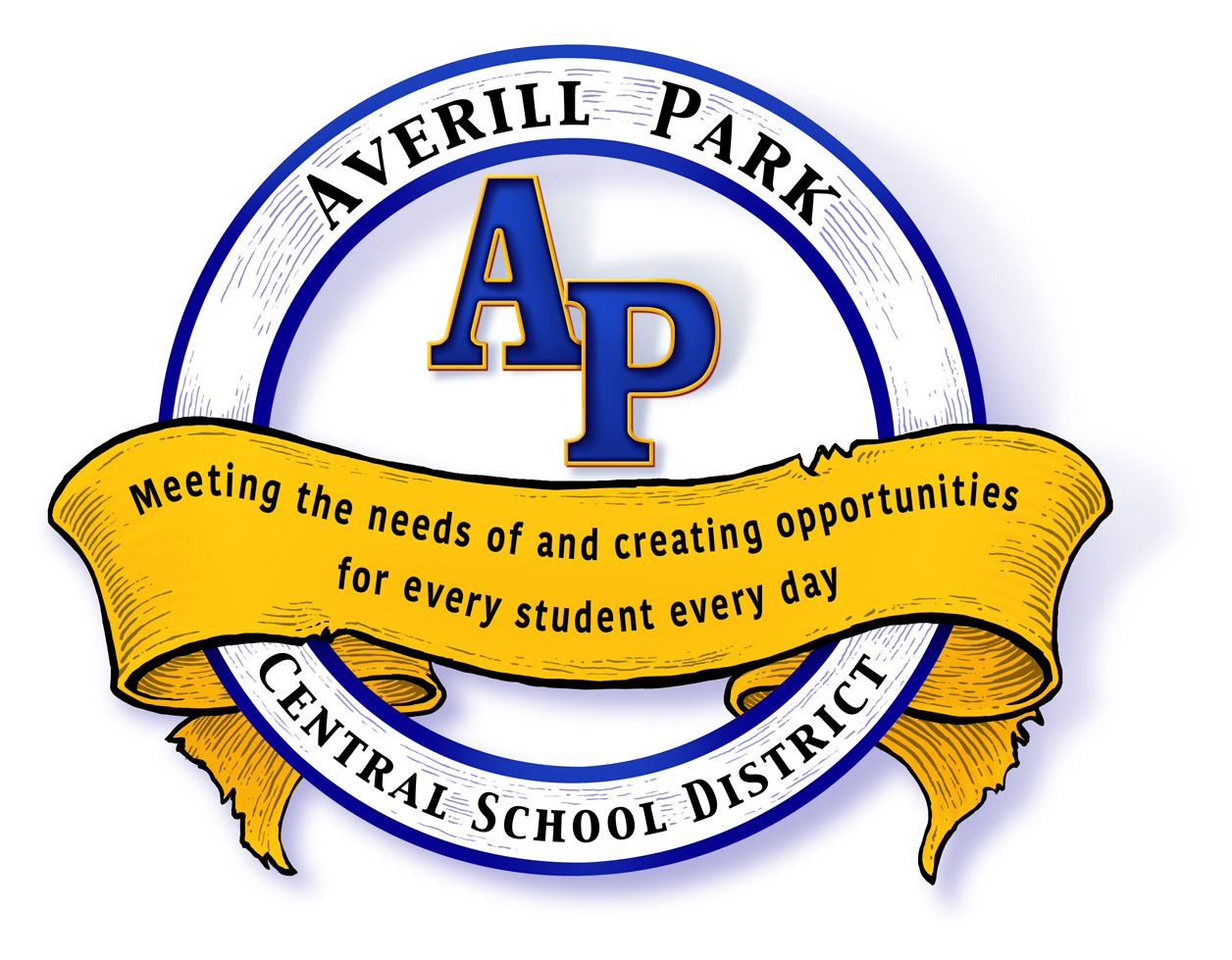 More..AP CLASS OF 2027 ACHIEVES & SUCCEEDS
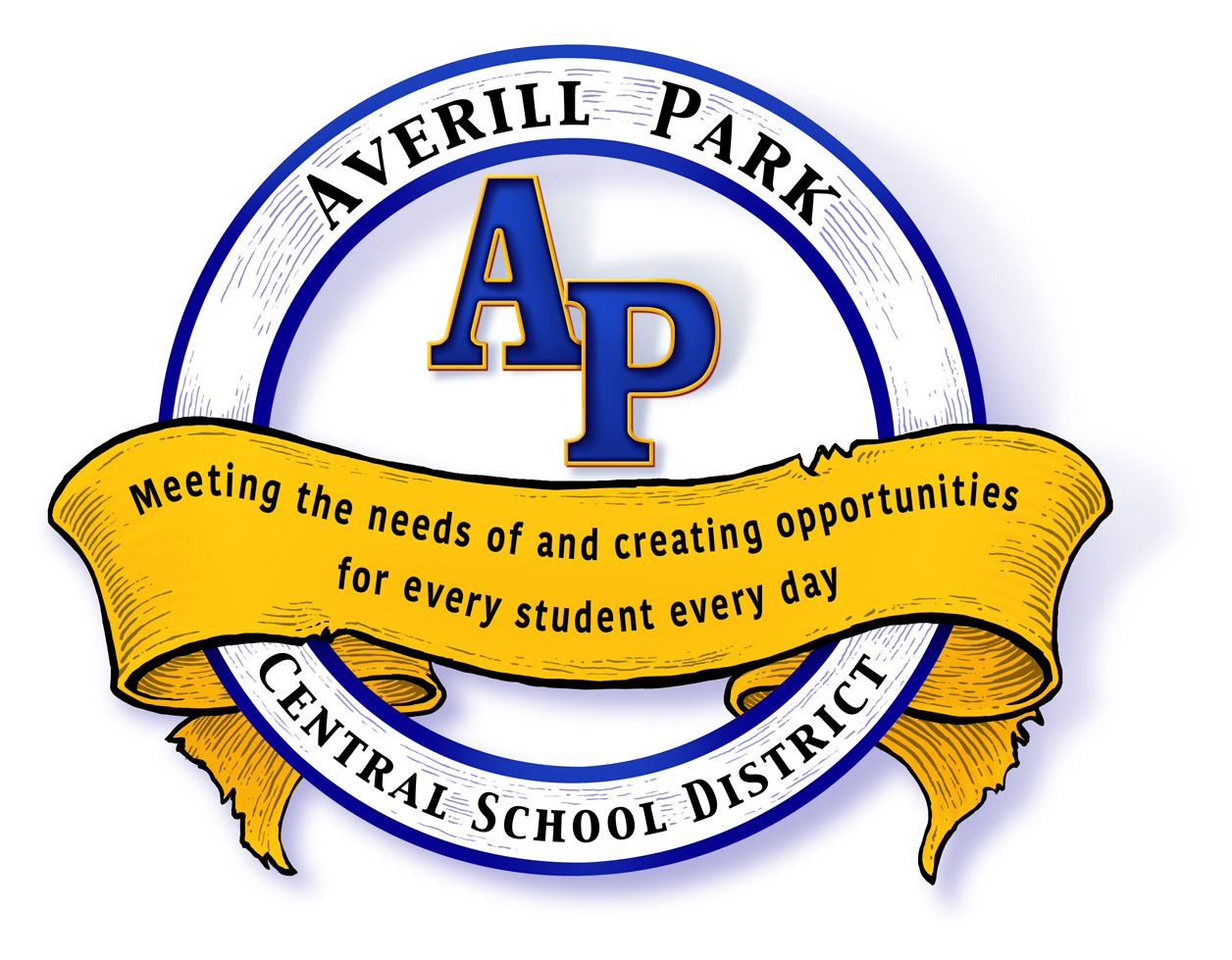